ЈЕДНАЧИНЕ СА НЕПОЗНАТИМ ЧИНИОЦЕМ
1. 
2 ∙ 3 = 6



2 и 3 су чиниоци
6 је производ
6 : 2 = 3
6 : 3 = 2
производ
први чинилац
други чинилац
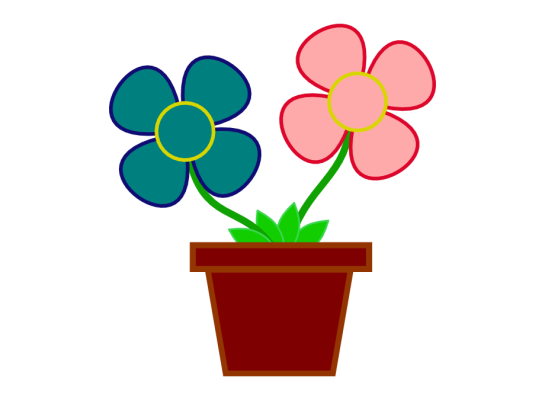 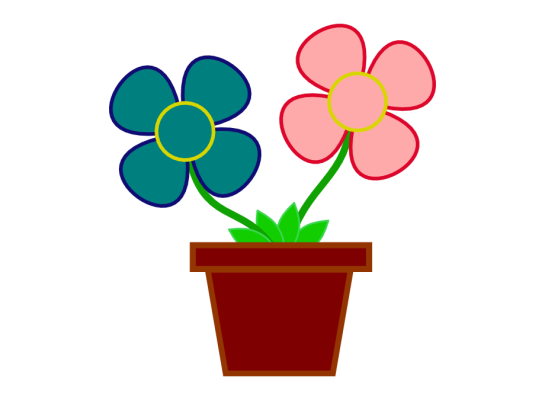 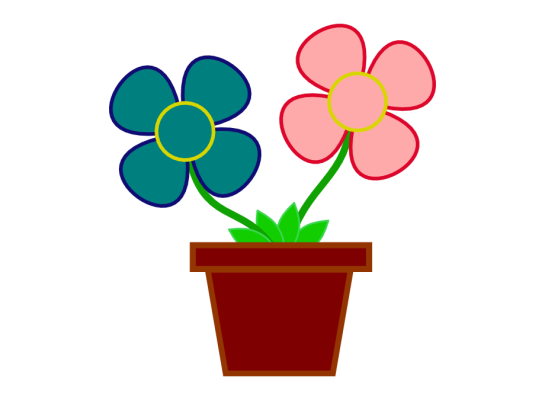 2.     6 ∙ х = 18
        Х = 18 : 6
        Х = 3
        Провјера: 6 ∙ 3 = 18

3.      х ∙ 4 = 20
         х = 20 : 4
         х = 5
         Провјера: 5 ∙ 4 = 20
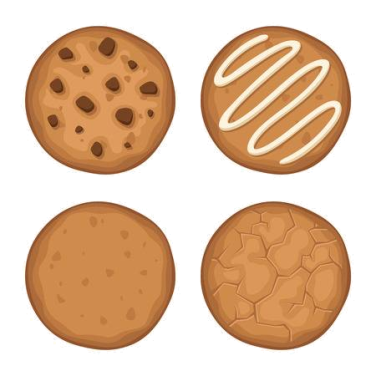 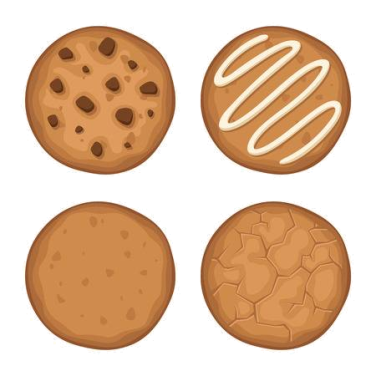 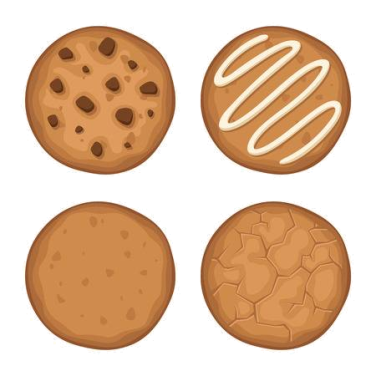 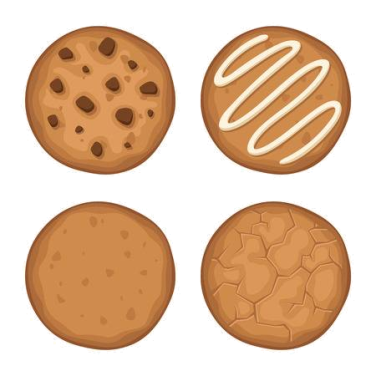 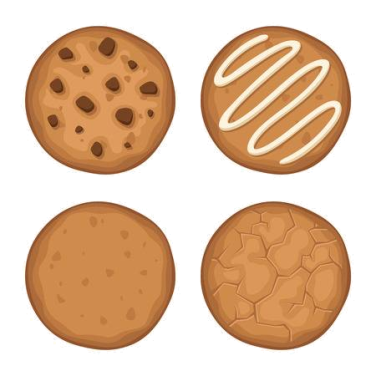 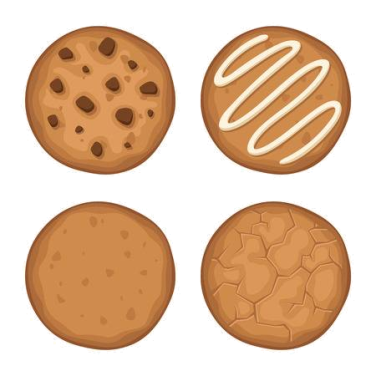 НЕПОЗНАТИ ЧИНИЛАЦ ИЗРАЧУНАВАМО ТАКО ШТО ПРОИЗВОД ПОДИЈЕЛИМО ПОЗНАТИМ ЧИНИОЦЕМ.
4. Којим бројем треба помножити број 8 да би се добило 56?

8 ∙ х = 56
х = 56 : 8
х = 7
Провјера: 8 ∙ 7 = 56
5. Који број треба помножити са 9 да би се добило 72?

х ∙ 9 = 72
х = 72 : 9
х = 8
Провјера: 72 : 9 = 8
Задаци за самосталан рад:

Урадити 6. и 7. задатак у уџбенику Математике на страни 121.
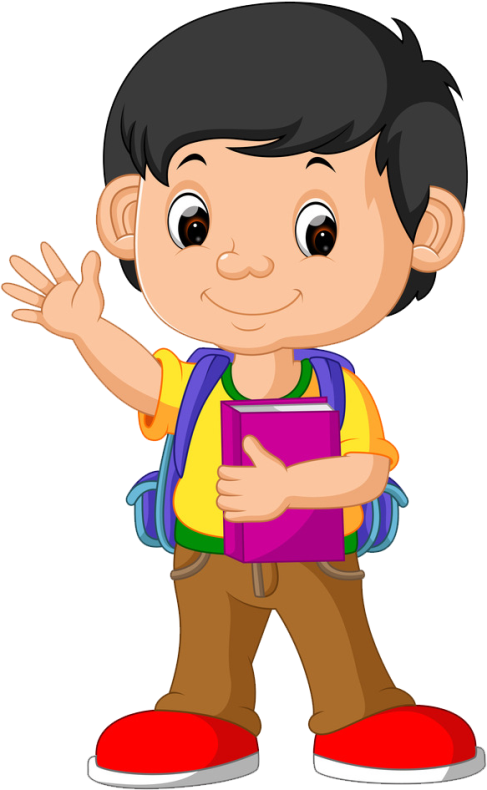